نظريات النمو الإنساني
نظرية النمو الجنسي 
سيغموند فرويد
(أب علم النفس لأنه أول مَن حلل الشخصية
وهو من قال أن هناك جانب لا واعي وما قبل الوعي بالشخصية ووحكا عن الايد والايكو والسوبرايكو ،وأن المكبوتات في زمن الطفولة قد تؤثر على الشخصية في المستقبل،وكيف تحليل الاحلام هي رسالة من اللاوعي ،وهو أول عالم نفس ،حيث قبله كانت عبارة عن فلسفة )
من هو Freud؟
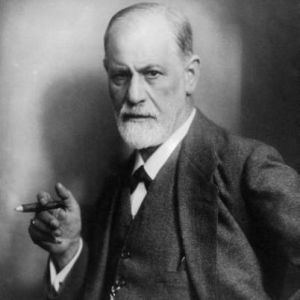 https://www.youtube.com/watch?v=dyPtnPoZC1o
الأرضية العائلية لفرويد)من النمسا،واصله يهودي) هي العامل الأساسي لفهم نظريته ، فقد ولد في النمسا لعائلة مكونة من ثلاثة أولاد و خمس بنات ، و كان والده أباً متسلطاً ، عاشت عائلته في شقة ضيقة ، و بسبب إرثه اليهودي عانت عائلته بسبب ظاهرة اللاسامية التي كانت منتشرة في أورويا في تلك الفترة ، اهتم والده في تعليمه و قد تخرح من كلية الطب و عمل محاضراً في جامعة فيينا . و قد ركّز فرويد في جزء كبير من حياته من أجل تطوير نظريته في التحليل النفسي . 
كانت المرحلة الأكثر إبداعاً تلك التي عانى فيها من اضطرابات نفسية عندما كان في بداية الأربعينات من عمره حيث عانى من اضطرابات جسدية نفسية بسبب الخوف من الموت ، في تلك الفترة كان منغمساً في مهمة صعبة و هي تحليل الذات ، و بتفسير أحلامه اكتشف القوى المحركة في تطور الشخصية ، ففي البداية اختبر ذكريات طفولته ليدرك العداء الذي شعر به تجاه والده المتسلط ، كما استدعى المشاعر الجنسية لوالدته الجذابة و الجميلة ؛ ليشكل نظريته الجديدة إكلينيكياً.
واخته توفت امامه بالصغر مما اثر عليه (آن على فراش الموت)،أي خبرات  طفولته ولد  داخله شعورا في وضع النظريات والتحليل.
و في خريف عام 1886 استقر به الأمر في فيينا كطبيب أخصائي في الأمراض النفسية ، و قد استخدم في ذلك الوقت العلاج الكهربائي و التنويم المغناطيسي ، و في عام 1891 ظهرت أول بحوث فرويد عن الشلل الدماغي ، و شاركه في ذلك العالم أوسكار و قد تأثر فرويد بعلم الطبيعة و الديناميات و بفضل مجهوداته فقد اكتشف أنّه من الممكن تطبيق الديناميات .
في عام 1900 م أصدر فرويد كتابه الشهير "تفسير الأحلام" ثمّ أصدر عدداً من الكتب الممتازة في فترة قصيرة منها "علم النفس المرضي في الحياة اليومية" و فيه يعرض الرأي الجديد القائل بأنّ "زلاّت اللسان و الأغلاط ترجع إلى بواعث لا شعورية" ، و توفي فرويد في لندن سنه 1939 بعد عمر زاخر بالعطاء العلمي. 
كان طبيب عام ثم تخصص في الطب النفسي،ولجأ الى التنويم لاخراج الانسان من الوعي الى اللاوعي لمعرفة المكبوتات داخل الانسان.
المفاهيم الأساسية في نظرية التحليل النفسي :
الغريزة الجنسية : تلعب دوراً بالغ الأهمية في نشأة الشخصية و بنائها و كذلك لها دور بالنسبة للأمراض النفسيّة و العقليّة .
  السنوات الخمس الأولى من عمر الإنسان: فهذه السنوات الأولى لها دور هام في بناء الشخصية سواء كانت تتجه نحو أن تكون شخصية سويّة ، أو تتجه نحوالإضطراب النفسي .
3. نمو الإنسان يمر بمراحل خمسة و هي : الفمِّية ثم الشرجِّيه ثم القضيبيّة ثم الكمون و أخيراً التناسلية ، ويمكن تفسير شخصية الإنسان الراشد تبعاً للمرحلة النفسيّة التي حدث فيها "تثبيت" .

4. مكوّنات الشخصية هي : الأنا و الهو و الأنا الأعلى ، و يتوقف مدى تحقيق الصحة النفسية على كفاءة الوظيفة التوفيقية للأنا . الشخصية نظام طاقة تقوم على توزيع الطاقة بين الهو والأنا والأنا الأعلى
منظور الطبيعة الإنسانية
هي أنّ الإنسان غير مخيّر Deterministic ، ثمّ أنّه أيضاً ليس خيّراً أو شريراً ، و إنّ السلوك الإنساني محكوم بقوى و دوافع لا شعورية و بيولوجية و غريزية جنسية خلال السنوات الأولى من حياة الإنسان . كما اعتبر فرويد الغرائز "الدوافع البيولوجية" أمور أساسية في نظريته.

قد عرّف الغرائزInstincts بأنّها: "عبارة عن قوة يُفْتَرضْ وجودها وراء جميع التوترات و حاجات الإنسان ، و تهدف الغرائز إلى القضاء على التوتر ، ثمّ إنّها هي التي تحقق الإشباع و تخدم البقاء للإنسان و العنصر البشري" .
نظرية جبل الجليد:
فيمثل اللاشعور بعض المشاعر والأحكام التي تؤثر على حياة الإنسان اليومية ولا يستطيع العقل الواعي استيعابها، كما يعتبره فرويد المصدر الرئيسي للتصرفات والأحاسيس التي يقوم ويشعر بها الإنسان، وما يشبهه من جبل الجليد هو الجزء الذي يبقى أسفل سطح البحر ويكون أكبر وأهم بكثيرٍ للجبل الجليدي من الجزء الظاهر.
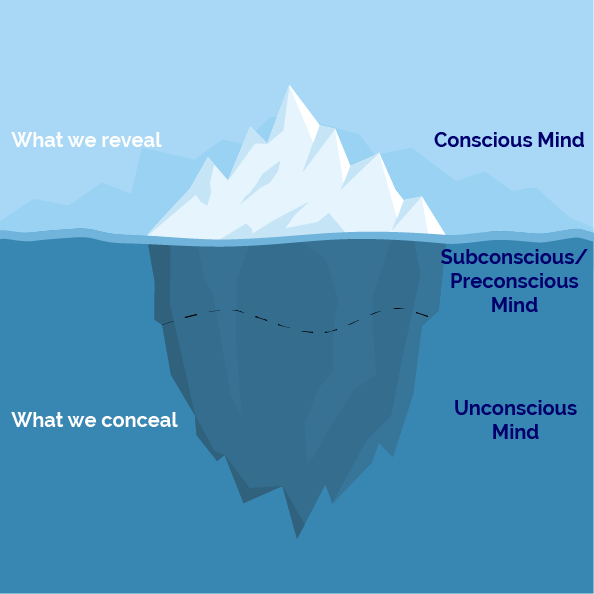 عناصر\مكونات الشخصية
يقول فرويد أن الشخصية مكونة من ثلاثة أنظمة هي الهو، والأنا، والأنا الأعلى، وأن الشخصية هي حصيلة التفاعل بين هذه الأنظمة الثلاثة.
الهو ID يقابل اللاشعور: (اللابيدو) هو النظام الأساسي في الشخصية ، و عند الولادة فالإنسان هو عبارة عن "هو"At birth a person is all id 
هو عبارة عن النظام الأساسي للطاقة النفسية و مستودع للغرائز ، ينقصه التنظيم و يتميز بالعمى.
الهو يحكمه مبدأ اللذّة الذي يهدف إلى التقليل من الألم و إزالته و التخلص من التوتر و الحصول على المتعة .
و الهوّ غير منطقي و غير أخلاقي يحرّكه اعتبار واحد هو إشباع الحاجات الغريزية بما يتماشى مع مبدأ المتعة و اللذّة . 
بعيد عن الوعي و تتم معظم نشاطاته في اللاشعور و التي لها تأثير قوي جداً على الفرد من حيث لا يدري .
مبدأ الأنانية،كل شي بده إياه لازم يحصل عليه،ويرضي نفسه على حساب غيره.
اللاوعي.
جنون العَظَمَة(نمط من الفصام)،والنرجسية.
الأنا الذي يقابل الشعور : (الايكو)
 الأنا أو اتصال مباشر مع العالم الخارجي فهو الجزء التنفيذي الذي الذي يتحكم و ينظم و يسيطر على الشخصية ، و كالإشارة الضوئية فهو يتوسط بين الغرائز و البيئة المحيطة  ، فهو يتحكم بالشعور و يمارس الرقابة ، تتحكم به المبادئ الواقعية ، فهو يقوم بالتفكير المنطقي و الواقعي ، و يعمل على إعداد خطط العمل من إشباع الحاجات . و الآن ما هي علاقة الأنا بالهوّ ؟ فالأنا هو مستودع الذكاء و الواقعية ، يفحص و يسيطر على الدوافع (النبضات ) العمياء Blind Impulses للهوّ ، بينما الهوّ يعرف فقط الواقعية الذاتية (الغرائزية) المجردة ، و الأنا يميِّز بين الصور العقلية و الأشياء في العالم الخارجي .
 
حالة وسطية وتوازنية.
وهنا الصحة السليمة الايجابية.
الوعي. الجانب العقلاني.
مبدأ الواقع ومدبر الشخصية.
الأنا الأعلى  (سوبرايكو)
يمثل السلطة القضائية بالنسبة للشخصية و يتضمن القيم الإخلاقية، وصفها فرويد هي شخصية المرء في صورتها الأكثر تحفظاً وعقلانية .فهو عبارة عن نظام يصدر الحكم حول ما إذا كان التصرف جيداً أو سيئاً ، أي أنة  يمثّل الجانب المثالي لا الجانب الواقعي ، و لا يسعى إلى اللذّة و المتعة بقدر سعيه إلى الكمال ، كما أنه يمثل القيم الأخلاقية التقليدية ، و مثاليات المجتمع الإنساني كما نُقِلَت إليه من والدية في طفولته المبكرة من خلال المكافآت و العقوبات . إنّ وظيفة الأنا الأعلى الأساسية هي كبح اندفاعات الهوّ خاصةً الجنسية منها و العدوانية، و إقناع الأنا بأن يستبدل أهدافه الواقعية بأخر مثالية أخلاقية و السعي دوماً نحو الكمال.

يرضي غيره على حساب نفسه.
مبدأ الضمير.
يمشيها المثالية الأخلاقية.
ما قبل الوعي.
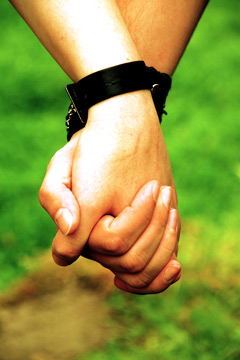 مراحل النموما السلوك الوارد في كل مرحلة؟
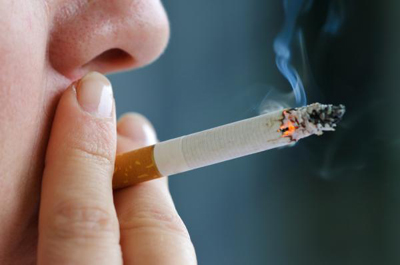 المرحلة التناسلية
المرحلة الفمية
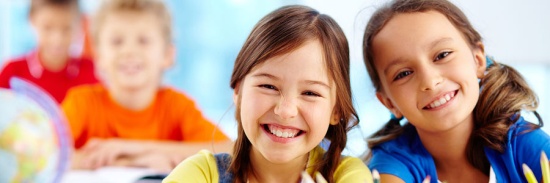 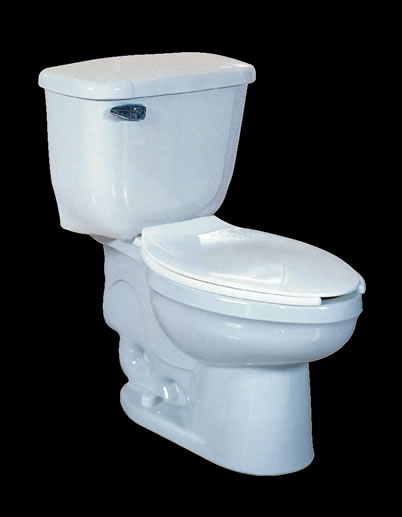 مرحلة الكمون
المرحلة الشرجية
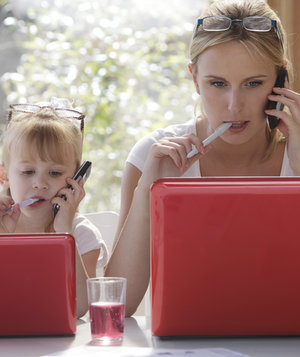 المرحلة القضيبية
مراحل النمو الجنسي
بعد مشاهد الفلم الرجاء الإجابة على الأسئلة الأتية: مهم كتير الفيلم
https://www.youtube.com/watch?v=vzLvI0oQTRg 

كيف تعكس المرحلة الفمية على نمو الشخصية ( بشكل إيجابي أو سلبي) ؟
تؤثر بشكل سلبي اذا لم يعيشها الفرد بشكل كامل وتام،بنما تؤثر بشكل إيجابي اذا عاشها الفرد بشكل تام وتخطاها للمرحلة التالية. 
كيف تعكس المرحلة الشرجية على نمو الشخصية ( بشكل إيجابي أو سلبي)؟
ينعكس بكونه الفرد واثق من نفسه وقادر على تكوين علاقات مع الناس. أو غير واثق . او فوضوي.  
كيف تعكس المرحلة القضيبية على نمو الشخصية ( بشكل إيجابي أو سلبي)؟
كيف تعكس مرحلة الكمون على نمو الشخصية ( بشكل إيجابي أو سلبي)؟
كيف تعكس المرحلة التناسلية على نمو الشخصية ( بشكل إيجابي أو سلبي)؟
مراحل النموكلما كبر الفرد تتغير الشهوة الجنسية من منطقة في الجسم لمرحلة ثانيةتؤثر عليه بسبب جانب اللاوعي وانه الأمور تذهب للمكتومات التي تؤثر على الفرد في المستقبل.
المرحلة الفمية ( من الولادة حتى عمر السنتين ): الإشباع من خلال الفم
يتحسس الأطفال الصغار في هذه المرحلة شعورا" بالمتعة من عملية المص ووضع الأشياء في أفواههم . فيمص الأطفال في هذه المرحلة أي شيء يلتقطوه حتى و إن لم يكن يقدم لهم أي شعور بالتغذية المطلوبة . فالأنا لم تحضر بعد و لا يزال الطفل غير قادرا" على تمييز جسده عن جسد أمه .
-    يعتقد فرويد أنه إذا لم يتم إشباع الطفل في المرحلة الفمية فقد لا يتطور إلى المراحل الأكثر نضجا" التي تتبعها و مثل هذا الشخص نقول عنه أنه شخص متوقف النمو من ناحية التطور النفسي الجنسي و يعتقد فرويد أن مثل هؤلاء الأشخاص سيكونون غير قادرين على الحب الشخصي للعالم المحيط بهم ( للأشخاص الآخرين ) و يبقى مقتصرا" بثبات على تحقيق المتعه بالشفتين و التعامل مع الناس كمواد .

 اذا تم اشباع هذه المرحلة ففي المستقبل سيكون الفرد مستقلاً ومتوازن،ويكون سعيد،ويملك علاقات صحيحة.
أما العكس رح يكون غير ناضج صحيا بطريقة كاملة وممكن يدمن عادات سولكية تانية زي ياكل علكة طول الوقت،وفوضوي ولا يبني علاقات اجتماعية صحيحة،وعدم الاهتمام بمشاعر الاخرين.
المرحلة الشرجية (2 - 3  سنوات ) :مصدر الشعور باللَّذة هو عملية الإخراج
يرى فرويد أن حالة الإشباع و التهيج عند الطفل تأتي حين يحجز البراز. و هنا تتطور ( الأنا ) و مرة ثانية نجد أن نمو و تطور مرحلة الطفل النفسية الجنسية تتوقف عند هذه المرحلة حين يتعرض الطفل لمشاكل نفسية عاطفية في حياته المستقبلية , فمثلا" يمكن أن يصاحب شخص بالغ ما مشكلة حفظ و إعطاء المواد و الأشياء مثل النقود أو الأشياء القيمة فيصبح بخيلا" أو كريما" بشكل مفرط .

عدم إعطاء الطفل وقت في عملية الإخراج ------- قد يكون الفرد بخيلا في المستقبل.


اشباعها بشكل إيجابي -------تكوين علاقات جيدة والاتزام،توليد شخصية إيجابية. 
اشباعها بشكل سلبي (عدم الاشباع)-------- فوضوي ومتمرد وتوليد اضطرابات نفسية لدى الفرد.
المرحلة القضيبية : (  3 - 6 سنوات ) :
يبدأ الأطفال في حصولهم على المتعة في هذه المرحلة من خلال مداعبة أعضائهم التناسلية . فيبدؤون بملاحظة الاختلاف الفيزيائي الوظيفي بين الذكر و الأنثى و عادة يوجهون دوافعهم الجنسية باتجاه أحد الوالدين من الجنس الآخر .
فالأطفال الصبيان ( من وجهة نظر فرويد ) يرغبون في امتلاك أمهاتهم و استبعاد آبائهم و يغار الطفل الذكر في هذه المرحلة من أبيه لأنه يشاركه نفس الاهتمام و السرير مع أمه . يرى الصبي أبيه كمنافس. 
و قد اعتقد فرويد أن الصبيان قادرون على حل مثل هذه المشكلة بالتمثل بأبيهم مدركين أن كلاهما ذكرا" و أنه يوما" ما سيصبحون آباء مثلهم تماما" .


اذا عاش الطفل مع كلا والداه ------ في المستقبل سوف يكون طيب وحنون مع حوله
لم يعش معهما ------ سيكون عدواني
يرى فرويد المماثلة ( التشبه) بالآباء بالطريقة التي يتخلص فيها الصبيان من الاعتماد على أمهاتهم و يبدؤون بتحقيق نشاطاتهم الذكورية و اهتماماتهم خارج العائلة . و بذلك تؤدي هذه المرحلة التشبهية بالأب إلى تطور( الأنا الأعلى ) التي تشمل المستويات الأخلاقية التي يملكها الأب سد منيع حيال الرغبة في المحارم و الحالات العدوانية .

عقدة اوديب: وهنا يطور الطفل الذكر تعلقه بامه،حيث يغار على امه من ابيه،وبس يكبر بكون يدور على فتاة شبه مواصفات امه

عقدة الكترا: وهنا تطور الاناث تعلقا بآبائهن،وبتحس ان الام منافسة لها،وبس تكبر بتكون تدور على شريك احلامها شبه مواصفات والدها 

 لذلك لا بد ان يكون دور الام والأب في حياة الطفل لكي يتم اشباع حاجته منهما ،وعند الكبر يقوم ببناء علاقات سليمة مع شريك الحياة.

عندما يشعر الطفل بنقص تجاه شعوره نحو والده او والدته فان هذا يكبت في صندوق المكبوتات داخل الفرد لتأثر عليه عندما يكبر.

https://www.youtube.com/watch?v=dLe96XryJek
وقد يؤدي الفشل في حل هذه العقدة إلى حدوث اضطرابات في الشخصية والسلوك، ومن أمثلة ذلك العلاقة الشاذة التي تنشأ بين فتاه صغيرة ورجل في سن أبيها فلو أن البنت كانت علاقتها بوالدها قوية وتعتمد عليه كلية، فإنها تبحث عن بديل للأب وتميل إلى حب رجل أكبر سناً منها، حتى يستطيع أن يلعب دور الأب في حياتها، وهناك رجال يتزوجون من سيدات أكبر سناً منهم لتلعب دور الأم في حياتهم، نظراً لحدوث تثبيت لهم على الأم في هذه المرحلة، فالفشل في تصفية هذه العقدة، قد يؤدي إلى ظهور الإضطرابات النفسية لدى الفرد، وتؤثر على اختياره لشريك حياته، لأن العلاقة بين الزوجين تخضع لدوافع لاشعورية دفينة تعمل على بقاء الأسرة أو هدمها.
 وهذا يؤثر سلباً لانه قد يكون هناك استغلال،وتكون العلاقة غير صحية والفرد لا يدرك ذلك، حيث الذي يهمه هو اشباع النقص لديه.
وكذلك تميل الفتيات  الصغار إلى الجنس الآخر من الوالدين فيشعرن بأنهن منافسات غير كفوءات لأمهاتهم . و يبدأن بملاحظة أنهن لا يملكن قضيبا " , فتعتبر الفتاة أمها مسؤولة عن حالة الخصاء هذه مما يضعف حبها لها , فتتحول البنت إلى أبيها و تبدأ هذه المشاعر بالامتزاج بمشاعر الحسد للذكور لامتلاكهم شيئا" تفتقر إليه و هو ما يعرف"بحسد القضيب "  , فحسد القضيب هو المقابل الأنثوي لحصر الخصاء عند الذكر . فتشعر الفتاة و كأنه تم إخصاؤها لرغباتها غير الأخلاقية . و أيضا" يتم حل هذه المشكلة بالتمثل بالأمهات و تتطور الأنا الأعلى عندهم أيضا" في هذه المرحلة أيضا" .
دعا فرويد هذه المرحلة من الرغبة و الميل اتجاه الجنس الآخر من الوالدين و التي تنتهي أخيرا" في التمثل و التشبه مع نفس الجنس  " بالعقدة الأوديبية " التي قتل فيها البطل أباه في مسرحية إغريقية مشهورة و تزوج أمه , و هذا ينطبق على الذكور و أما الفتيات فيتمثلن "بعقدة إلكترا" . يعتقد فرويد أنه دائما" و عندما يبدأ التمثل و التشبه بالوالدين من نفس الجنس تبدأ الأنا الأعلى بالنمو و التطور .
مرحلة الكُمون (6-12سنة)
- هي المرحلة التي تمتد من عمر الست سنوات حتى سن البلوغ، حيث تتحول الاهتمامات من مشاعر اللذة الذاتية إلى تكوين علاقات وصداقات ومعارف، ويتحسّن التفاعل الاجتماعي مع الآخرين خارج إطار الأسرة، وتبدأ هذه المرحلة مع دخول الطفل إلى المدرسة، حيث تزداد ثقته بنفسه، وتتطوّر لديه الرغبة في تنمية مهاراته الاجتماعية.
يظهر في هذه المرحلة الأنا العليا للفرد،بصير عنده توجهات اجتماعية اكثر من جنسية.
- تتأثر بالمراحل السابقة.
- الكل بنصرف وببكون مشغول بالمجتمع والدراسة والهوايات والمهارات.
قد يكون لها اثر إيجابي او سلبي حسب  المراحل السابقة واذا صار فيها خلل.- سميت هكذا لان فيها كمون وسكون للرغبة الجنسية وينخرط الفرد في المجتمع اكثر ويبدأ في تكوين الصداقات والتعرف على أصحاب ورفاق.
المرحلة التناسلية (اخر مرحلة في النمو الجنسي)
هي المرحلة التي تبدأ مع سن البلوغ حتى الوفاة، حيث تصبح الرغبة الجنسية خلال مرحلة البلوغ وخلال المرحلة النهائية من النمو النفسي أكثر نشاطاً، بحيث يهتم الفرد بشكل أكثر بالجنس الآخر، ويزداد اهتمام الفرد برفاهية الآخرين بعد أن كان اهتمامه مقتصراً على احتياجاته الفردية في المراحل السابقة، كما يصبح أكثر اتزاناً وعطفاً في حال مرور المراحل السابقة بشكل ناجح.

بكون في هذه المرحلة اهتمام بالشركاء الجنسيين، ويكون بداخل الفرد صراع بين الانا الأعلى والمجتمع وتقالده وبين الرغبة الجنسية ،هناك افراد يوازنون بين الانا الأعلى والرغبة الجنسية ،و أحيانا يسيطر الانا الأعلى فيصبح كبيت لدى الفرد وانحرافه،وقد يكون الانا الأعلى اضعف ما يؤدي الى الانانية وتجريح مشاعر الاخرين. 
أي خلل في المراحل السابقة تؤثر على هذه المرحلة من حيث خلل في اختيار شريك الحياة وعلاقات غير متزنة.

كيف اختلفت هذه المرحلة عن المراحل السابقة؟
في المراحل السابقة يكون المسيطر هو ال ID (الهو) لان الطفل لم يتطور لديه الانا ،لكن في هذه المرحلة تطورت لديه الأنا ،واصبح لديه عنصران هما ال ID والانا الأعلى الذي تطور في مرحلة الكمون ،حيث هذه المرحلة تسمى ازمة المراهقة لأن الأنا تحاول الموازنة ،لكن أحيانا يصبح هناك انحراف اذا سيطر ID  او يمكن يسيطر الأنا الأعلى ويكبت كل هذه الأشياء .
في هذه المرحلة يكون فيها الفرد قادر على التحكم بذاته وبعلاقاته بوعي وكيف يسيطر عليها.

اضطراب الهوية وغموض الهوية نتيجة عدم اشباع مرحلة المراهقة بالطريقة الصح.

اشباع هذه المرحلة بالمحدود وبالطريقة الصح وعدم التهور وعدم الحرمان.
 
اعتناء الاهل باولادهم في هذه المرحلة لحمايتهم من أي مخاطر كالادمان.
كيف تقييم هذة النظرية ؟ 
- نظرته للفرد كانت سلبية لانه اعتبر الفرد كائن مُسير من رغباته وغرائزه،حيث شبه بالحيوان التي تحركه شهواته وغرائزه.
- كما لم يشمل كل المراحل العمرية،بل اقتصر بشكل اكبر على المرحلة الطفولة.
- ركز على الماضي وخبرات الماضي.
- نظرة سلبية تشاؤمية
- طبق نظريته على مرضى لديه في العيادة ،في حين أنه يجب تطبيقها على اشخاص اصحاء خالين من الاضطرابات النفسية لنتائج افضل.
لم يأخد تأثير الجانب الطبيعي و البيئي على الفرد وسلوكه،فقط تناول الجانب السايكوجنسي.
كان فرويد اول مَن حلل الشخصية،وعلى الرغم من انقاداتها الا انها كانت بمثابة المفتاح لباقي النظريات.آتى الفرويديون الجدد(التحليليون الجدد) مثل يانج الذي ركز على الجانب الثقافي،وآخر ركز على التنشئة الاجتماعية.مما طور الجوانب التي لم يتطرأ اليها فرويد.
من أبرز الانتقادات التي وجهت للتحليل النفسي ما يلي

يركز على الماضي باعتباره كل شيء، وكأنه هو الذي يحل لنا كل مشاكل الحاضر والمستقبل، بينما النظريات الأخرى تهتم بدراسة الحاضر والمستقبل بصرف النظر عن الماضي وما حدث فيه، فمن خلال دراسة الحاضر والمستقبل يمكن تناول الماضي ولكن بقراءة جديدة مختلفة، فليس من المعقول أن يكون الفرد أسيراً للماضي، فالإنسان له عقلة وإرادته التي تساعده على الخروج من أسر الماضي، شرط أن يكون العميل مقتنع ولديه رغبة وإمكانية، في تغيير ذاته للأفضل، وإلا فلا داعي لعملية الإرشاد النفسي طالما أن الشخص يريد أن يعيش ماضية ولا يستطيع التخلص منه فما هي فائدة الإرشاد النفسي. 

أن معظم الدراسات التي قام بها أصاحب نظرية التحليل النفسي أجريت على عينات من المرضى وليس العاديين الأسوياء.
4- تنظر هذه النظرية لطبيعة الإنسان وسلوكه نظره تشاؤمه وسلبية، في حين تنظر نظريات الإرشاد الأخرى إلى الفرد إيجابية تفاؤلية. 

5- أن الغريزة الجنسية هي أهم الغرائز جميعها في هذه النظرية، وهي التي تتحكم في سلوك الفرد، وفي حالات السواء النفسي أو الانحراف لديه، ولكن هذا فيه شيئاً من المبالغة.
6- أن المفاهيم التي جاءت بها النظرية كالهي واللبيدو( الطاقة الجنسية ) وغيرها، مفاهيم غيبية افتراضية، لا يمكن اخضاعها للملاحظة والقياس والتجريب.

7- قامت هذه النظرية على مبدأ خفض التوتر، وهذه الفكرة محل شك، لأن الحياة سلسلة من الصراعات والتوترات، وليس دائماً يعمل الفرد على خفضها، بل تقوم الحياة على مبدأ اشتهاء التوتر أحياناً، كالشخص الذي يتسلق جبال الألب مع أنه يعلم يقينا أنه إذا وقع سيموت، ومع هذا يقوم بفعله.

8. المبالغة الشديدة في أهمية الصراع الأوديبي، وما ينجم عنه من فشل في تصفيته على شخصية الفرد وسلوكه في المستقبل، فهناك مجتمعات قد لا تجد فيها هذه العقدة الأوديبية، حيث أن المرأة في بعض المجتمعات مثل أحد القبائل في الهند، قد ترتبط بعلاقات مع عدد كبير من الرجال، ومن ثم لا يأتي جميع أطفال هذه المجتمعات متوحدين مع الأم، باعتبارها مصدر الحب والرعاية وتظهر عليهم صفات الأنوثة، حيث أن الأب ودوره في غياب تام عن تربية وتنشئة الطفل.
https://www.youtube.com/watch?v=dyPtnPoZC1o
من هو فرويد ؟ فقد نظرية التحليل النفسي